Государственное бюджетное учреждение Реабилитационный центр для детей и подростков с ограниченными возможностями «ПРЕОДОЛЕНИЕ»
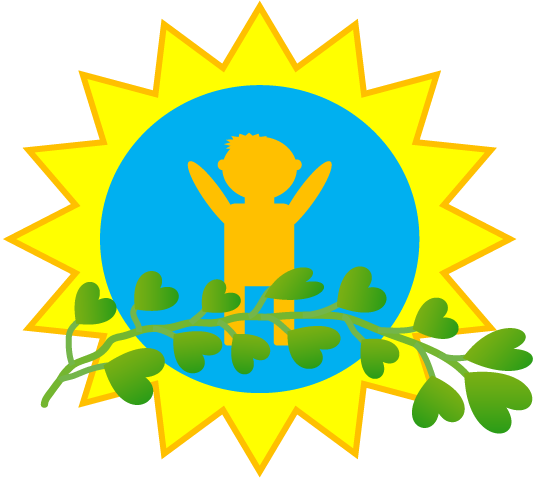 Реабилитация с удаленным доступом
Ознакомительная презентация
2020-2021 гг
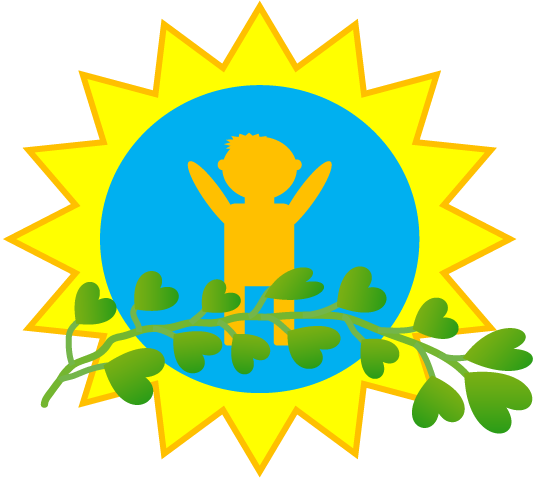 Реабилитация с удаленным доступом
это оказание комплексных социально-реабилитационных услуг детям и подросткам с ограниченными возможностями здоровья с использованием информационных технологий, как при непосредственном взаимодействии получателя социальных услуг со специалистом (онлайн-занятия), так и с помощью выполнения получателем социальных услуг комплекса заданий, разработанных специалистом (видео задания, файловые задания и т.д.) с проведением этапной оценки эффективности реабилитации осуществляемых с использованием веб-ресурса «Личный кабинет».
Цели и задачи создания веб-ресурса «Личный кабинет» в рамках проекта «Реабилитация удаленного доступа»
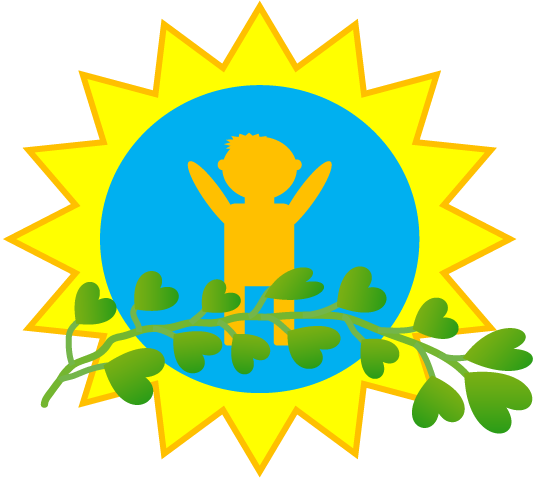 Целью создания веб-ресурса является повышение доступности и качества социальных услуг, в том числе в удаленных и труднодоступных территориях, обеспечение оперативного реагирования.
Задачами «Личного кабинета» являются:
 предоставление интерактивных форм взаимодействия со специалистами Центра;
 информирование получателей социальных услуг о работе «Личного кабинета», возможностях получения консультационной помощи и социального сопровождения посредством связи интернет;
 создание системы обмена информацией среди специалистов учреждений социального обслуживания (повышение компетентности);
 обеспечение условий для формирования устойчивой мотивации на реабилитационный процесс у получателей социальных услуг
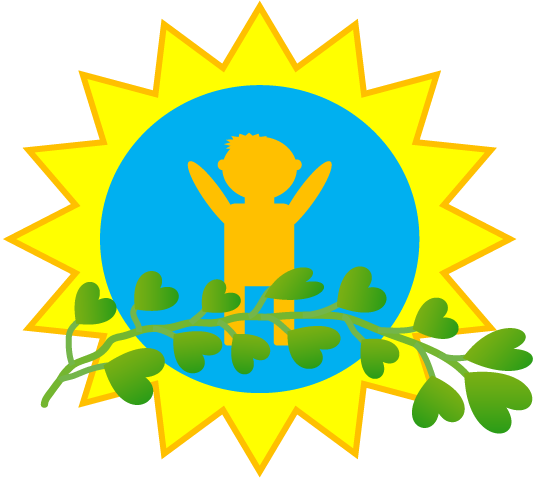 Основные направления реализации веб-ресурса «Личный кабинет»
ДИСТАНЦИОННОЕ КОНСУЛЬТИРОВАНИЕ

	предполагает очное (с использованием информационных технологий) или заочное (на основании представленных документов) обследование получателя социальных услуг специалистом с постановкой в дальнейшем заключения и разработкой рекомендаций
ДИСТАНЦИОННАЯ РЕАБИЛИТАЦИЯ

	оказание комплексных социально-реабилитационных услуг детям и подросткам с ограниченными возможностями здоровья с использованием информационных технологий, как при непосредственном взаимодействии получателя социальных услуг со специалистом (онлайн-занятия), так и с помощью выполнения получателем социальных услуг комплекса заданий, разработанных специалистом (видео задания, файловые задания и т.д.) с проведением этапной оценки эффективности реабилитации
ДИСТАНЦИОННОЕ СОПРОВОЖДЕНИЕ

	организация комплекса консультативных услуг специалистом, проведение диагностических тестов с целью оценки состояния получателя социальных услуг, а также коррекция его психоэмоционального состояния с целью сохранения у него мотивации к реабилитации, профилактики эмоционального выгорания
ДИСТАНЦИОННОЕ ОБУЧЕНИЕ

	проведение обучающих занятий с получателем социальных услуг или членами его семьи навыкам проведения реабилитации в домашних условиях, ухода за членом семьи с ОВЗ, восстановление утраченных социально-бытовых или социально-средовых навыков. Данный вид обучения предполагает организацию двух форм обучения: очная форма с использованием информационных технологий или предоставление получателю социальных услуг индивидуально подобранных заранее разработанных материалов занятий (текстовые, видеоматериалы)
Каждое направление веб-ресурса «Личный кабинет» может являться как самостоятельным блоком, необходимым для получения получателем социальных услуг услуги, так и промежуточным звеном в комплексной реабилитации
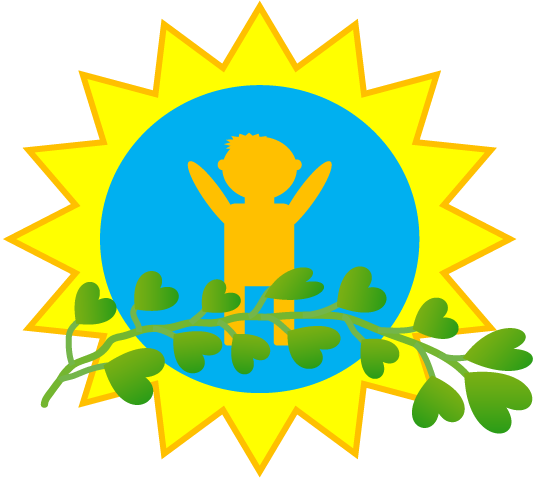 Основные направления веб-ресурса «Личный кабинет»
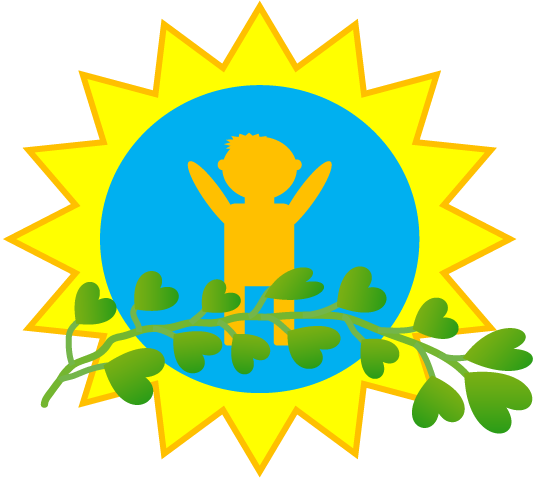 Дистанционное консультирование
Очное
Заочное
Дистанционная реабилитация
Очное
Заочное
Дистанционное сопровождение
Дистанционное обучение получателя социальных услуг или членов его семьи (навыки проведения реабилитации в домашних условиях)
Обучение члена семьи уходу за ребенком с ОВЗ
Уход за собой
Очно
Заочно
Очно
Заочно
Механизм реализации веб-ресурса «Личный кабинет»
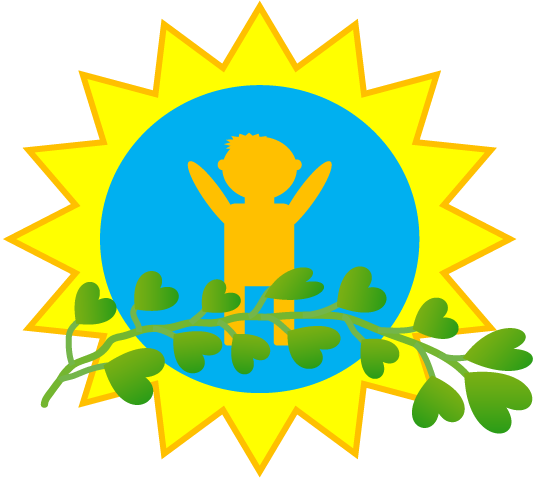 веб-ресурс «Личный кабинет» реализуется в дистанционной форме с использованием информационных технологий, позволяющий получателям социальных услуг, осуществлять дистанционное взаимодействие со специалистами ГБУ Центр «ПРЕОДОЛЕНИЕ», далее - Центр;
данный веб-ресурс будет интегрирован с АИС «Реабилитация» (автоматизированная информационная система «Реабилитация»), которая уже разработана силами и ресурсами Центра и внедрена в повседневную практику;
для получения услуги в Центр может обратиться любой человек (очно (при непосредственном посещении Центра или по телефону), дистанционно (через баннер «Личный кабинет» на официальном сайте, или любой официальный аккаунт Центра, электронную почту, через специалиста, курирующего учреждения социального обслуживания), нуждающийся в получении социально-реабилитационной услуги;
заявка на оказание услуги поступает специалисту, который в дальнейшем взаимодействует с обратившимся, устанавливая форму и время оказания услуги, удобную для получателя социальных услуг.
Деятельность веб-ресурса «Личный кабинет»
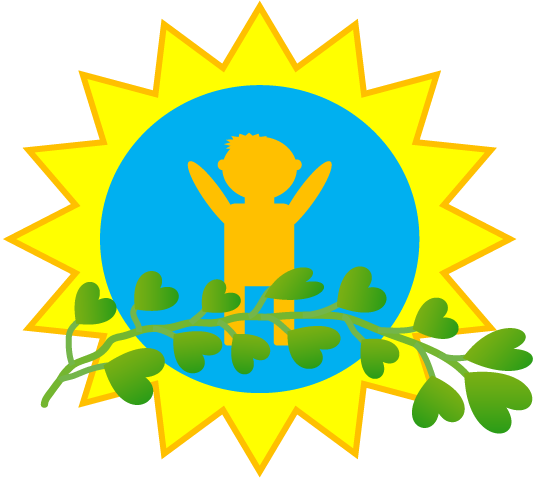 Алгоритм взаимодействия получателя социальных услуг, обратившегося очно в ГБУ Центр «ПРЕОДОЛЕНИЕ» в рамках проекта «Реабилитация удаленного доступа»
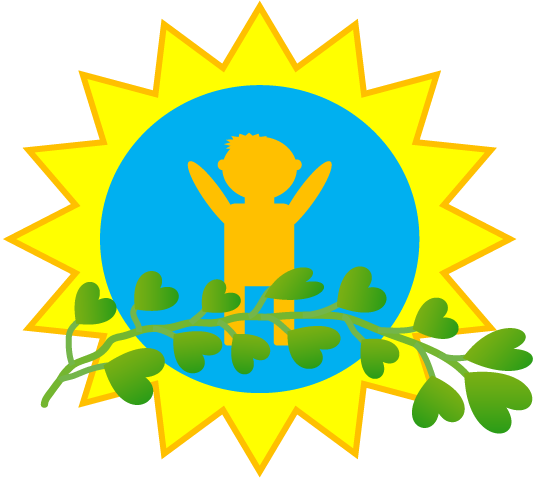